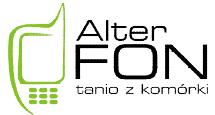 Niewiarygodnie tanie rozmowy z Twojej komórki w Świat!
AlterFon.pl
Taniozkomorki.pl
Dla kogo AlterFon.pl
Jeśli dużo dzwonisz za granicę i chcesz oszczędzać
Jeśli masz dosyć rozwiązań VoIP, Skype
Jeśli chcesz telefonować z każdego miejsca ze swojego telefonu, bez kart, bez umów, bez komputera
Dzwoń prosto i niewiarygodnie tanio
za pomocą Alterfon.pl 
z Twojego telefonu komórkowego!
Korzyści z AlterFon.pl?
Do 83% taniej niż tradycyjnieNiewiarygodnie tanie połączenia zagraniczne! Już od 0.19zł/min.
Dzwonisz wygodnie jak do tej poryDzwonisz wygodnie z telefonu komórkowego. Wystarczy wprowadzić numer docelowy w postaci np. do Anglia: 222287777p0044xxx, Niemcy 22227777p0049xxx.
Wysoka jakość – nie jest to VoIPGwarantowana najwyższa jakość połączeń telefonicznych. Nie są to rozmowy realizowane przez internet.
3 zł gratis na start! Sprawdź sam!Po zarejstrowaniu otrzymasz 3 zł gratis na start! Wypróbuj nas!
Jak skorzystać?
Zarejestruj sięWejdź na stronę www.Alterfon.pl. Zwrotnie otrzymasz e-mail z linkiem do aktywacji
Dodaj numer Twojej komórkiZaloguj się do swojego konta na www.AlterFon.pl i dodaj numer swojej komórki w formacie 9 cyfrowym np. 651788788
Wprowadź numer na wyświetlaczuwybierz numer w postaci: 22228777p0049xxx
Naciśnij zieloną słuchawkę lub zapisz jako kontakt w książce telefonicznej i poczekaj na połączenie
Format numeru: 22228777p0049xxx
22228777 – jest to prefiks
p – „pauza” w zależności od modelu telefonu uzyskujemy przez:
iPhone:  nacisnąć i przytrzymać dłużej przycisk [*], aż to momentu gdy pojawi się znak ",". Nacisnąć przycisk "pause". 
Nokia: Wcisnąć 3 razy przycisk [+] - pojawi się znak "p". 
Sony, Sony-Ericsson, Samsung: Nacisnąć i przytrzymać dłużej przycisk [*], aż do momentu gdy pojawi się znak "p„
Sagem:  Nacisnąć i przytrzymać dłużej przycisk [0], aż to momentu gdy pojawi się znak ",„
Philips:  Nacisnąć i przytrzymać dłużej przycisk [#], aż do momentu gdy pojawi się znak "p„
Numer docelowy – numer telefonu, jeśli za granicę poprzedzony dwoma zerami, np. do Niemcy „0049xxx”
Cennik
Ceny już od 0.19zł/min do Niemiec, Anglii, Francji, Włoch, Szwajcarii, Grecji, USA, Kandy, Chin, Austrii, Belgii, Australii, Czech, Danii, Estonii, Hiszpanii, Holandii, Honk-Kongu, Irlandii, Luksemburgu, Norwegii, Portugalii, Rumunii, Słowacji, Węgier, Argentyna i wielu innych
Szczegóły na: www.alterfon.pl/m/cennik.pdf
Chcesz wiedzieć więcej
Wejdź na strone: www.alterfon.pl
Infolinia: 22 22 87 78
E-mail: info@alterfon.pl
Tanie rozmowy do …
Tanie rozmowy do Niemiec, do Anglii, do Francji, do Włoch, do Szwajcarii, do Grecji, do USA, do Kandy, do Chin, do Austrii, do Belgii, do Australii, do Czech, do Danii, do Estonii, do Hiszpanii, do Holandii, do Honk-Kongu, do Irlandii, do Luksemburgu, do Norwegii, do Portugalii, do Rumunii, do Słowacji, do Węgier, do Wietnamu, do Watykanu, do Uzbekistanu, do Urugwaju, do Ukrainy, do Ugandy, do Turcji, do Tajwanu, do Szwecji, do Argentyny, do Białoruś, do Boliwii, do Brazylii, do Chile, na Cypr, do Egiptu, do Etiopii, Finlandii, do Gruzji, do Iraku, do Iranu, do Izraela, do Japonii, do Kataru, do Kazachstanu, do Kolumbii, na Komory
Dzwoń tanio www.alterfon.pl
Tanie rozmowy telefoniczne www.taniozkomorki.pl